Инвестиции в 
онлайн-школу
Предложение инвестору
Инвестиции под 25% годовых при средней рентабельности 45-50%
Выплаты ежемесячные начиная со 2-го месяца
Обо мне
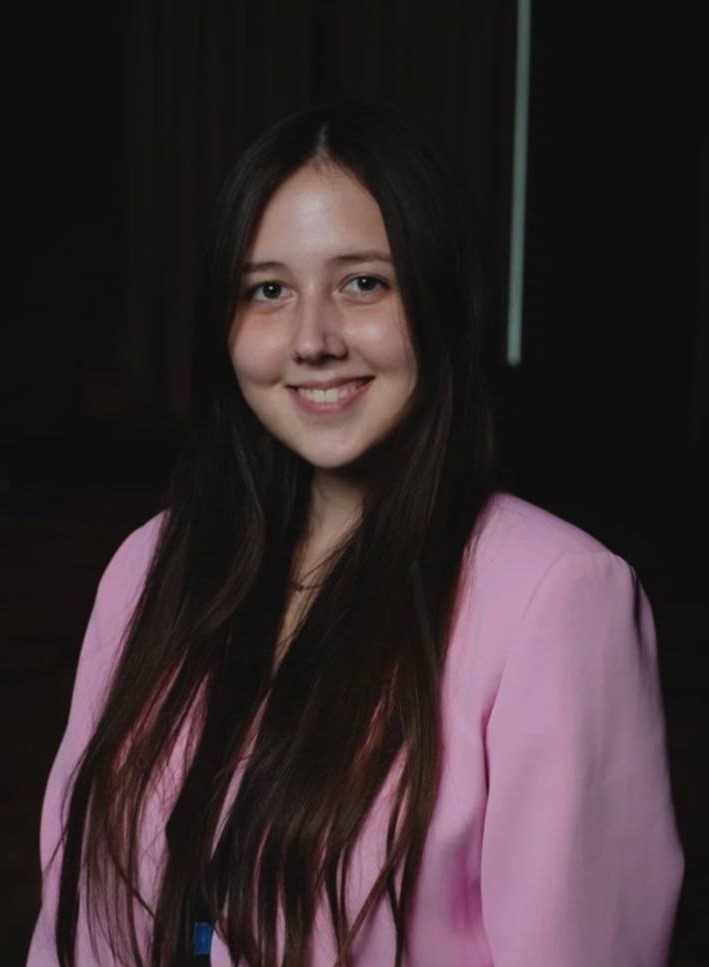 Меня зовут Валиуллина Регина, немного информации обо мне:

3 года сотрудничаю с онлайн-школами в качестве директора и продюсера;
занимаюсь продвижением экспертов до миллионных оборотов. Помогаю выстраивать правильную стратегию ведения онлайн-школ и консалтинговых агентств.
О маркетплейсе
О маркетплейсе
Почему онлайн-школы?
Lorem ipsum dolor
Lorem ipsum dolor sit amet, consectetuer adipiscing elit.
01
На данный момент это один из самых быстрорастущих онлайн-бизнесов.В 2022-м году совокупный доход онлайн-школ составил 95 млрд рублей. За 2023 год 123 млрд рублей
Lorem ipsum dolor
Lorem ipsum dolor sit amet, consectetuer adipiscing elit.
02
1
Lorem ipsum dolor
Lorem ipsum dolor sit amet, consectetuer adipiscing elit.
Это один из самых рентабельных и маржинальных бизнесов. Средняя рентабельность 40-50%
2
03
Lorem ipsum dolor
Lorem ipsum dolor sit amet, consectetuer adipiscing elit.
Лёгкий старт и быстрая окупаемость. В среднем окупаемость онлайн-школ до 6 месяцев
3
04
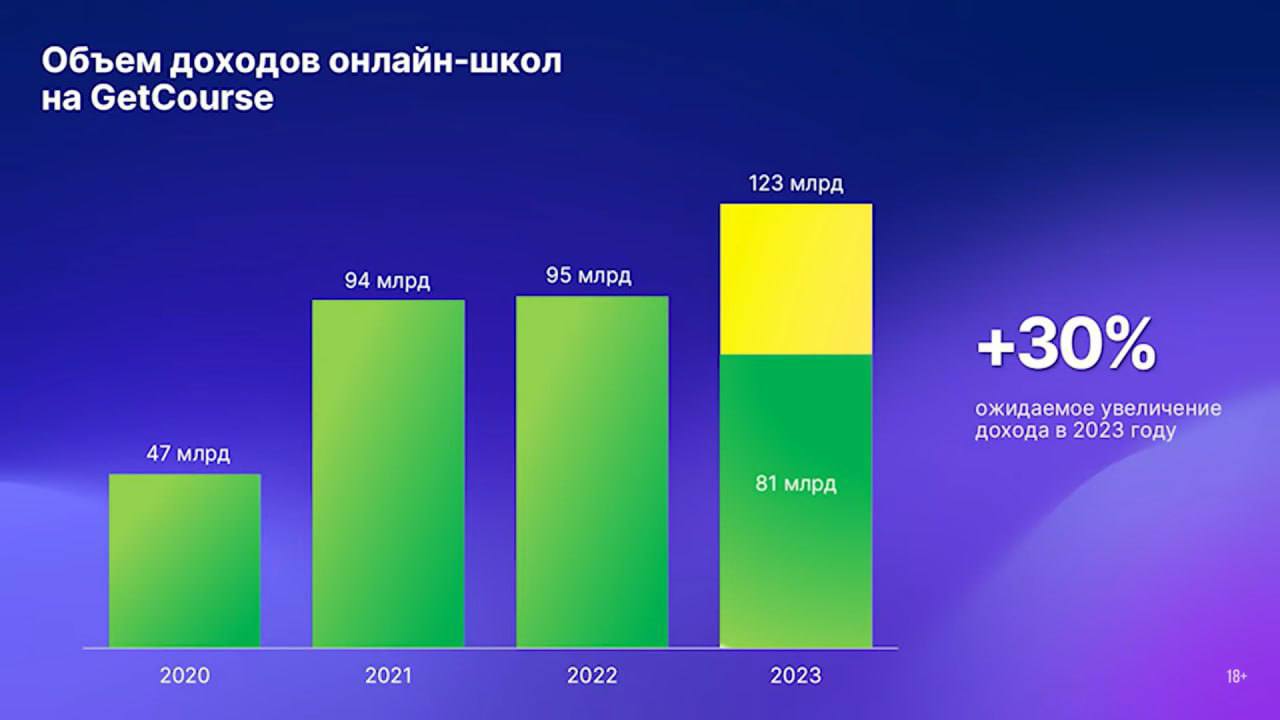 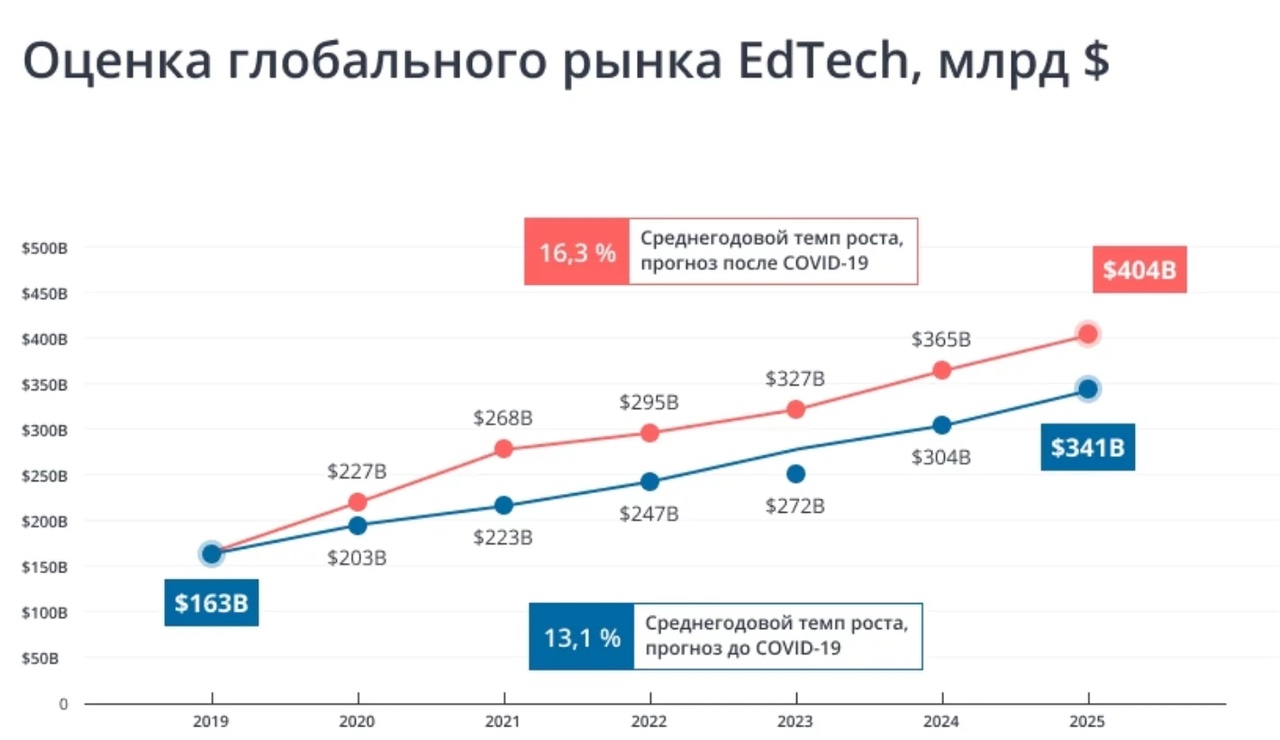 2010
2015
2025
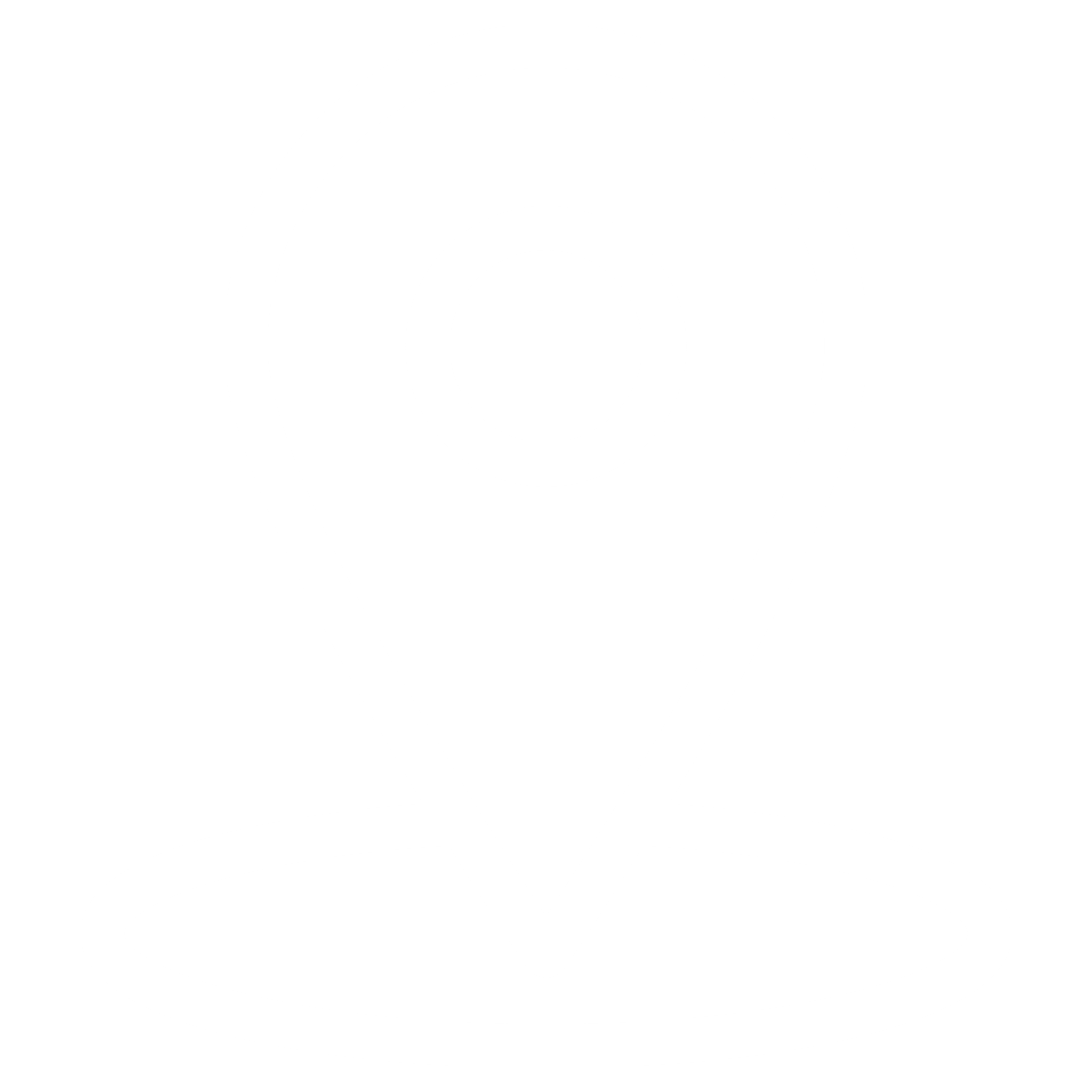 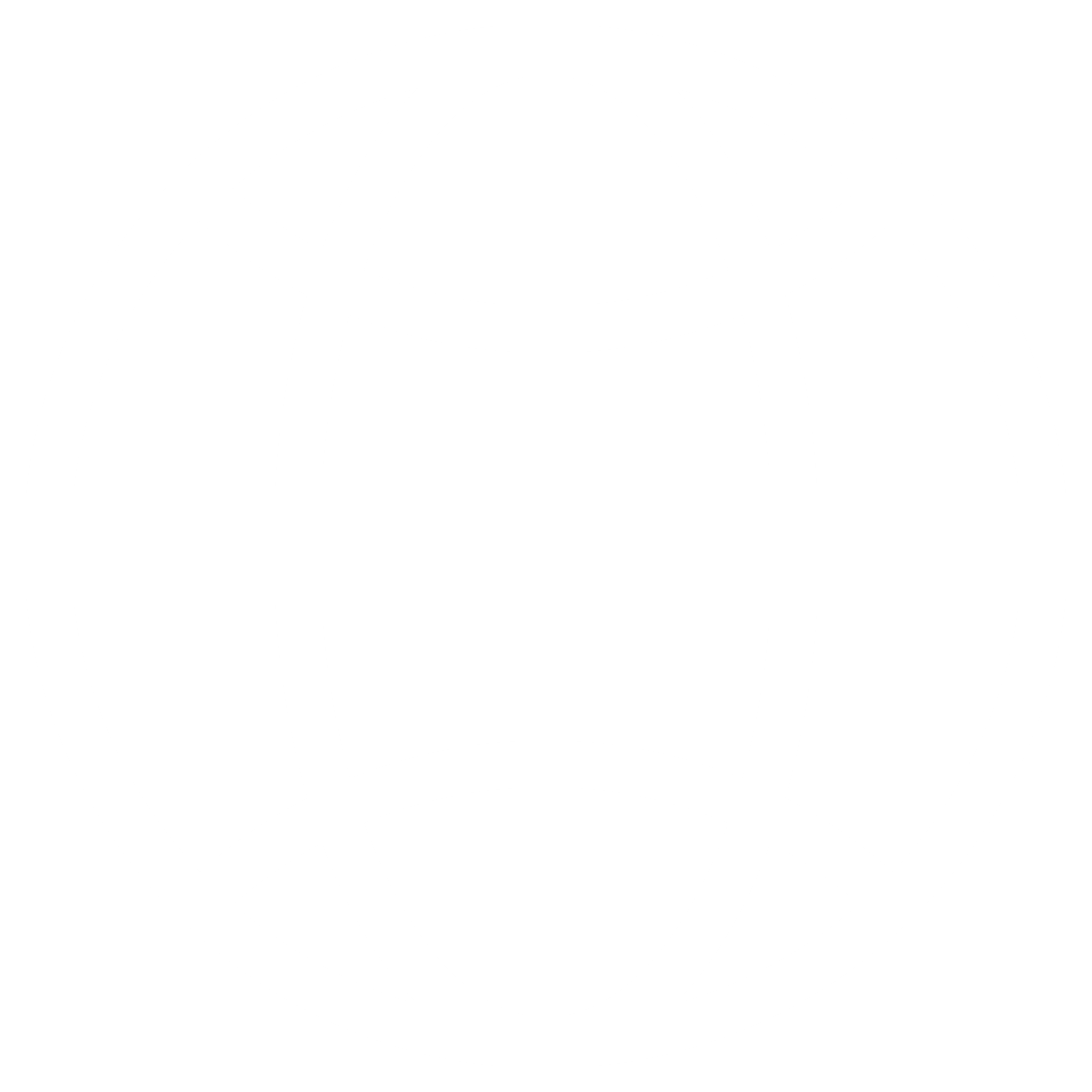 Общее описание проекта
Мой проект - онлайн-консалтинг(школа) для действующих твёрдых экспертов.
Площадка, где планируется вести основной контент - Telegram, Ютуб
Продуктовая линейка:
групповой тариф, куда входят записанные уроки и поддержка кураторов
индивидуальный тариф с живыми встречами.

В среднем в инфобизнесе окупаемость трафика х4-х5При вложениях в 200 тысяч, мы можем рассчитывать на выручку в 800 000. Цена привлеченного лида до 300 рублей на рынке в моей нише
2010
2015
2025
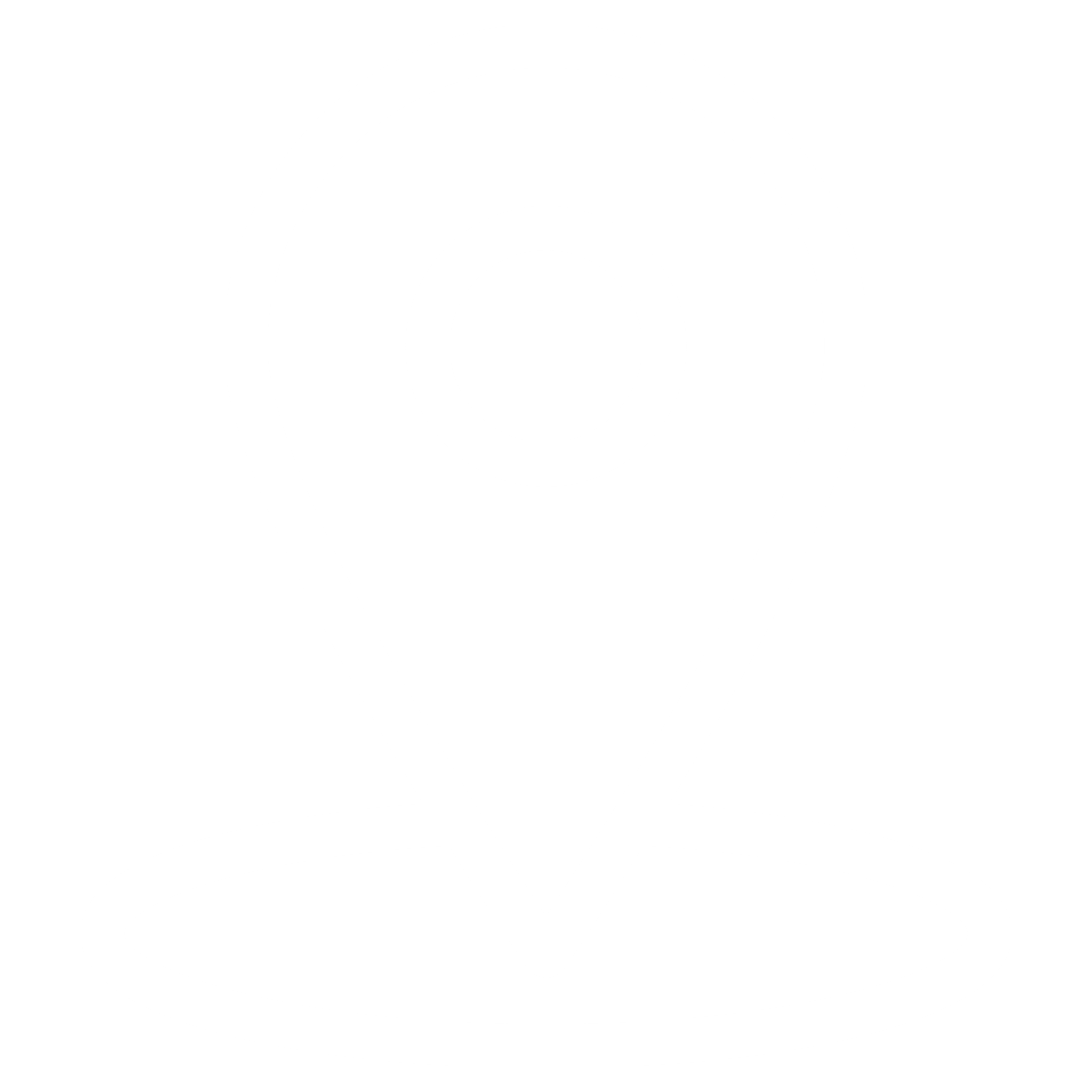 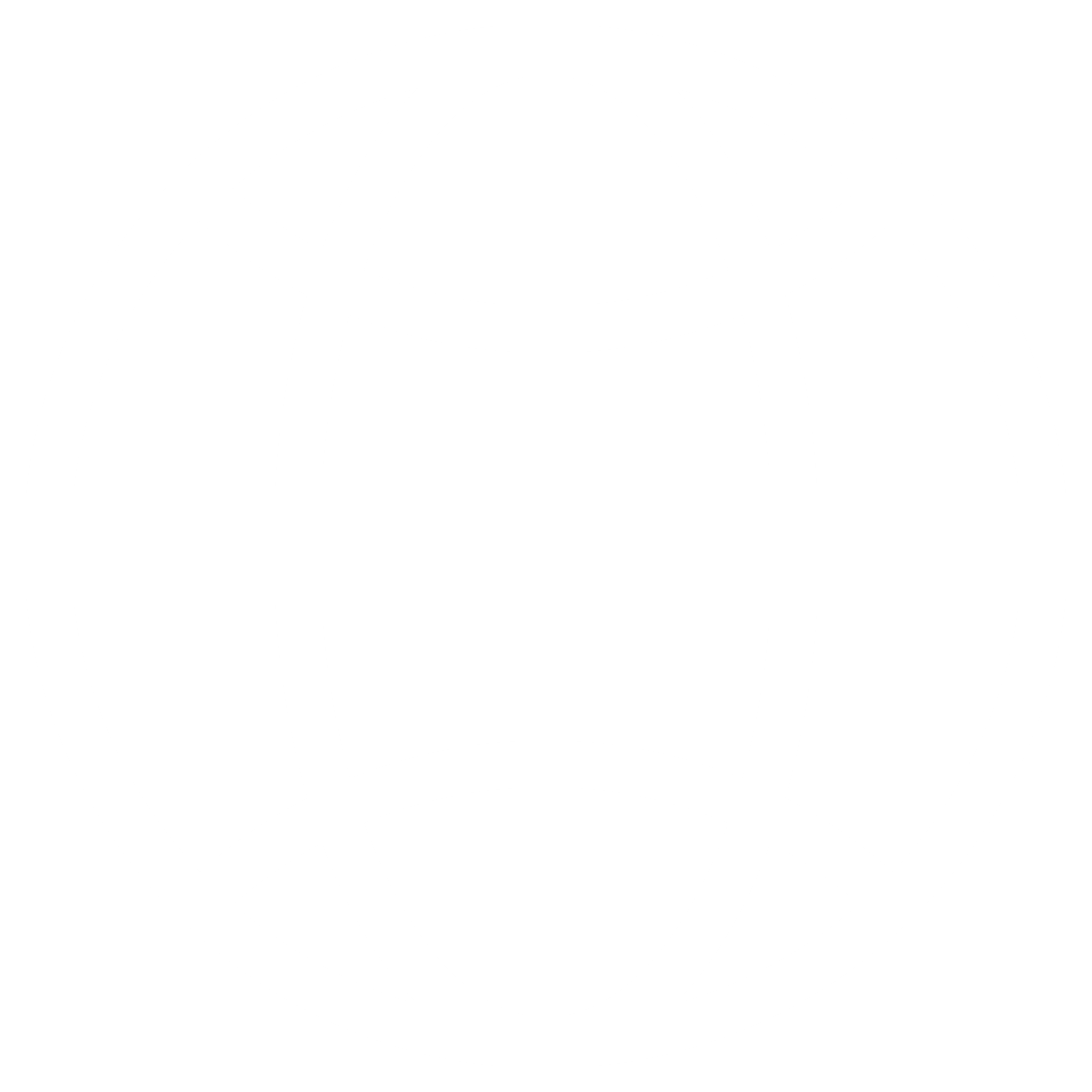 Продвижение
Основные источники трафика для продвижения канала:
Telegram ADS ( официальная таргетированная реклама в telegram);
посевы в telegram-каналах (рекламный пост+креатив), в среднем за 1 рекламный 5000-10000 рублей, стоимость подписчика до 300 рублей;
Яндекс Директ. Стоимость коло 30 000 в месяц и  зарплата специалиста — от 30 000 рублей в месяц.
Команда
В первые 3 месяца достаточно будет:
ассистент ( в среднем оплата по рынку 15 000 - 20 000 рублей);
технический специалист (основные задачи - настройка бота, интеграции с кассой, подключение рассылок, автоматизация и выдача доступа для покупателей, оплата в среднем 15 000-25 000);
веб-дизайнер ( создание лендинга, плашек для бота и презентаций, в среднем оплата 30 000 за всю работу).
Выручка первые 4 месяца
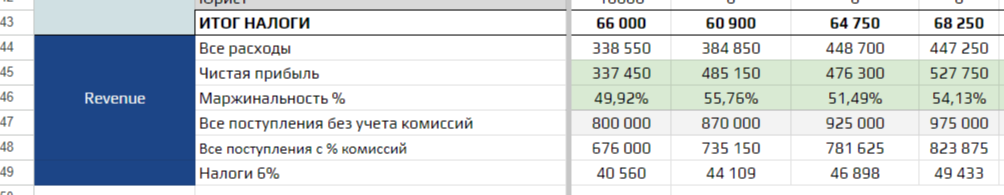 10
2025
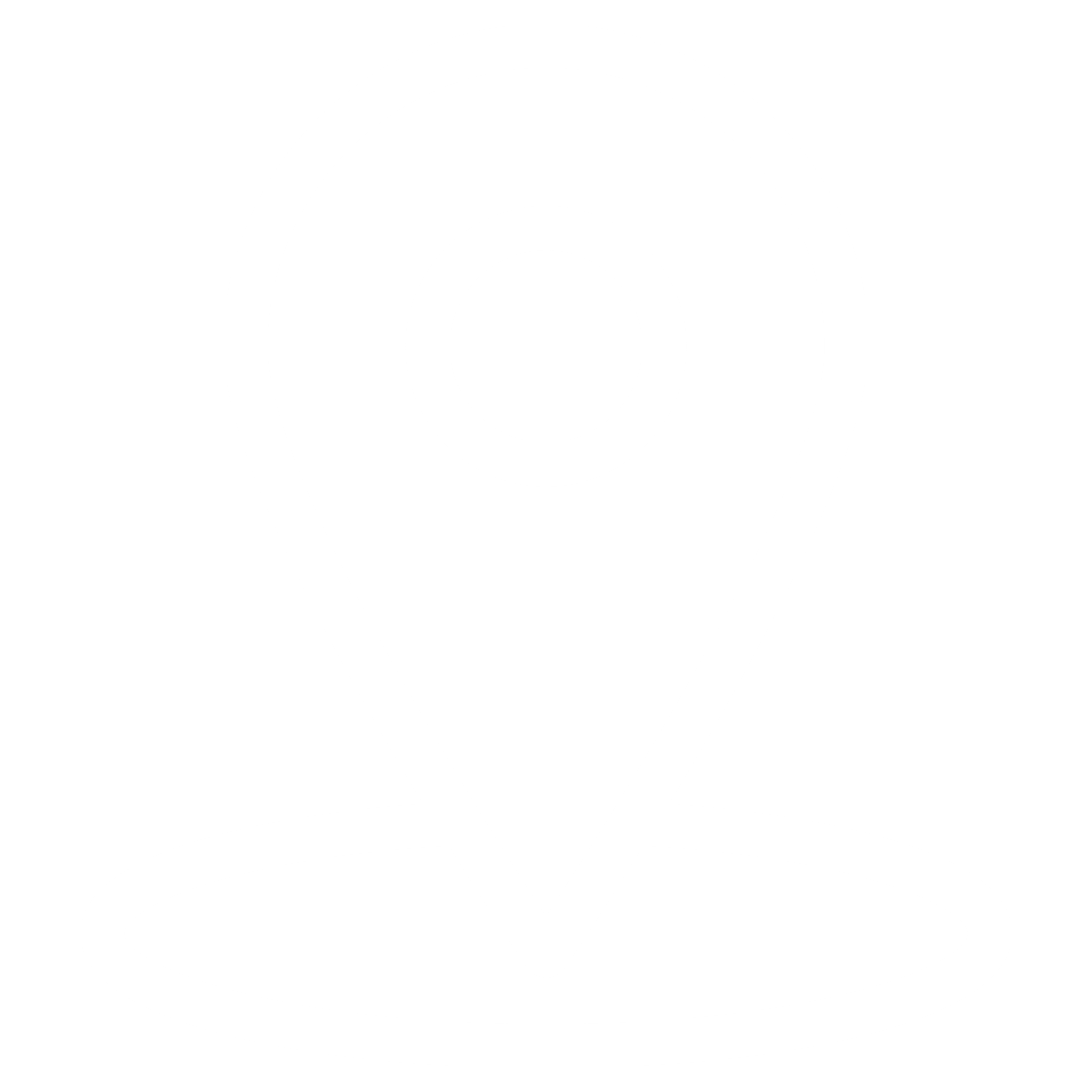 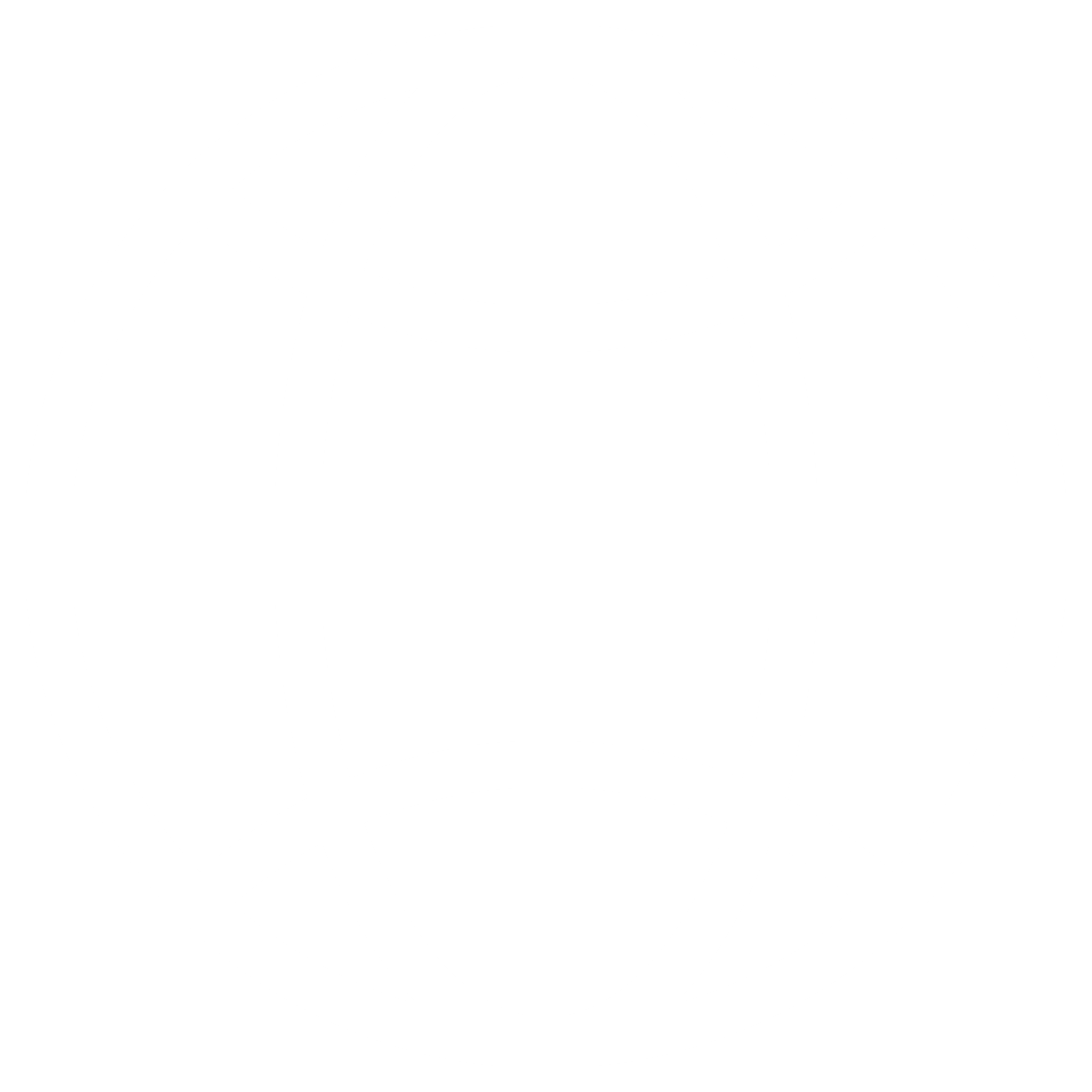 *все остальные расчеты указаны в фин.модели
УСЛОВИЯ И  РИСКИ
Условия: Преимущественно на 12 месяцев. Выплаты инвестору будут производиться ежемесячно, начиная со 2 месяца, в размере 50% от чистой прибыли. После  выплаты тела, 25% от чистой прибыли до конца сотрудничества
10
2025
Крупных рисков в проекте нет. Здесь успех проекта зависит от глубокой аналитики ниши (Анализ ЦА и анализ конкурентов) и команды. В самом начале мы делаем всё возможное, чтобы избежать этих рисков, также в проекте есть определенный цикл продаж - 1-2 месяца. То есть если клиент не купил в первый месяц, то путем догрева он воспользуется услугой в следующий месяц.
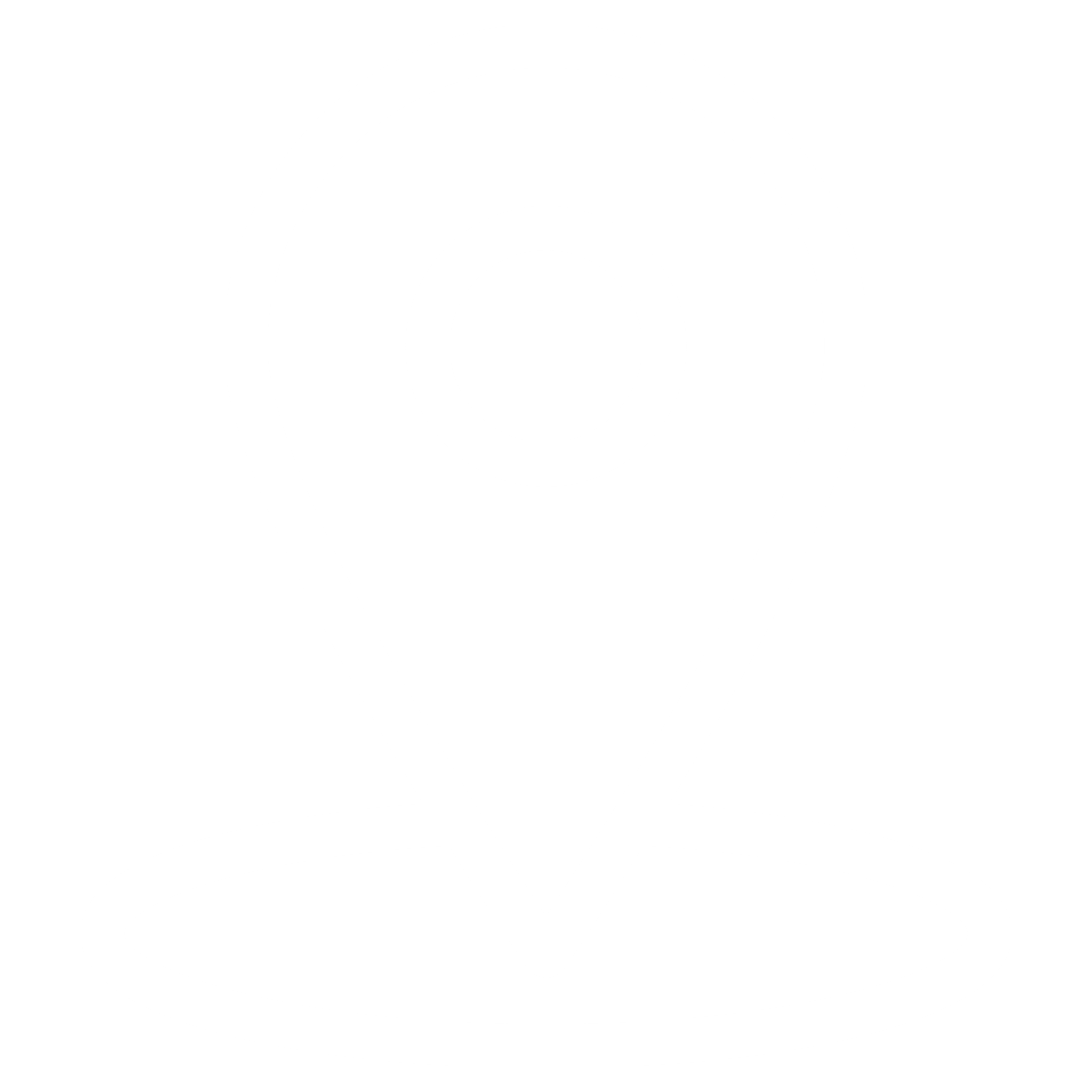 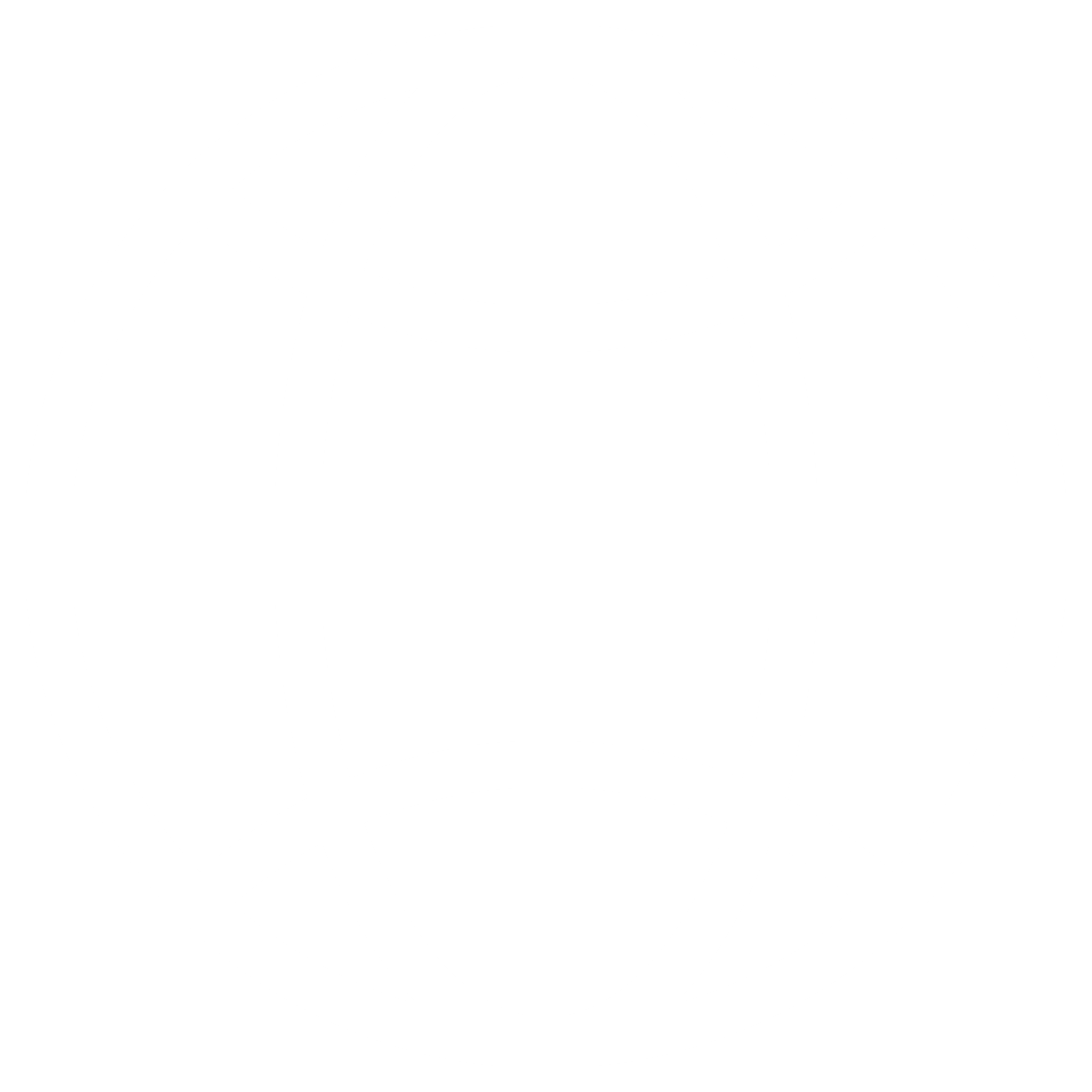 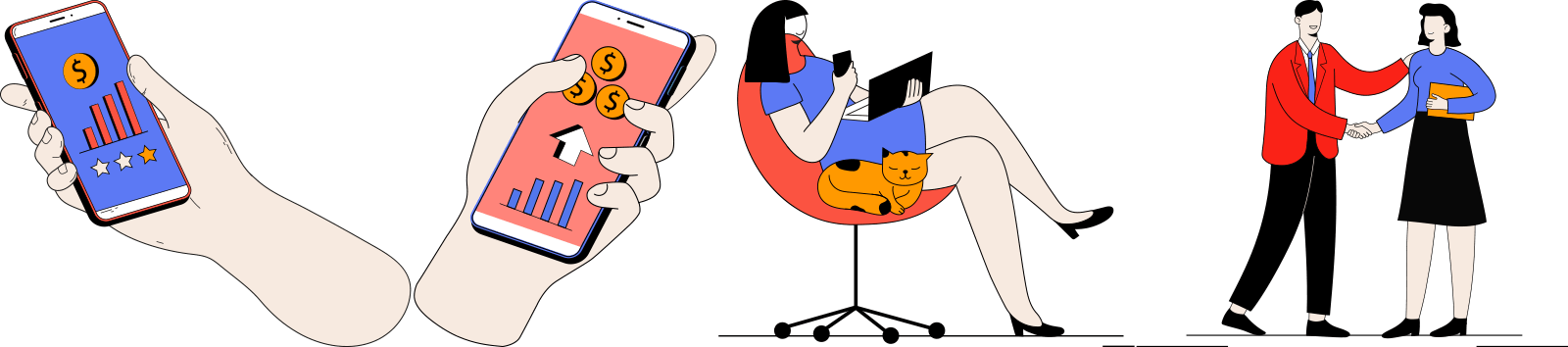 В чем идея проекта?
Основная моя идея в открытии онлайн-школы - выстраивать правильное продвижение экспертов в любых нишах, а это психологи, бизнес-консультанты, владельцы салонных и ресторанных бизнесов, дизайнеры, эксперты по здоровью и тд.Моя миссия - выстраивать для них маркетинговую стратегию, чтобы выручка их проектов росла.
10
2025
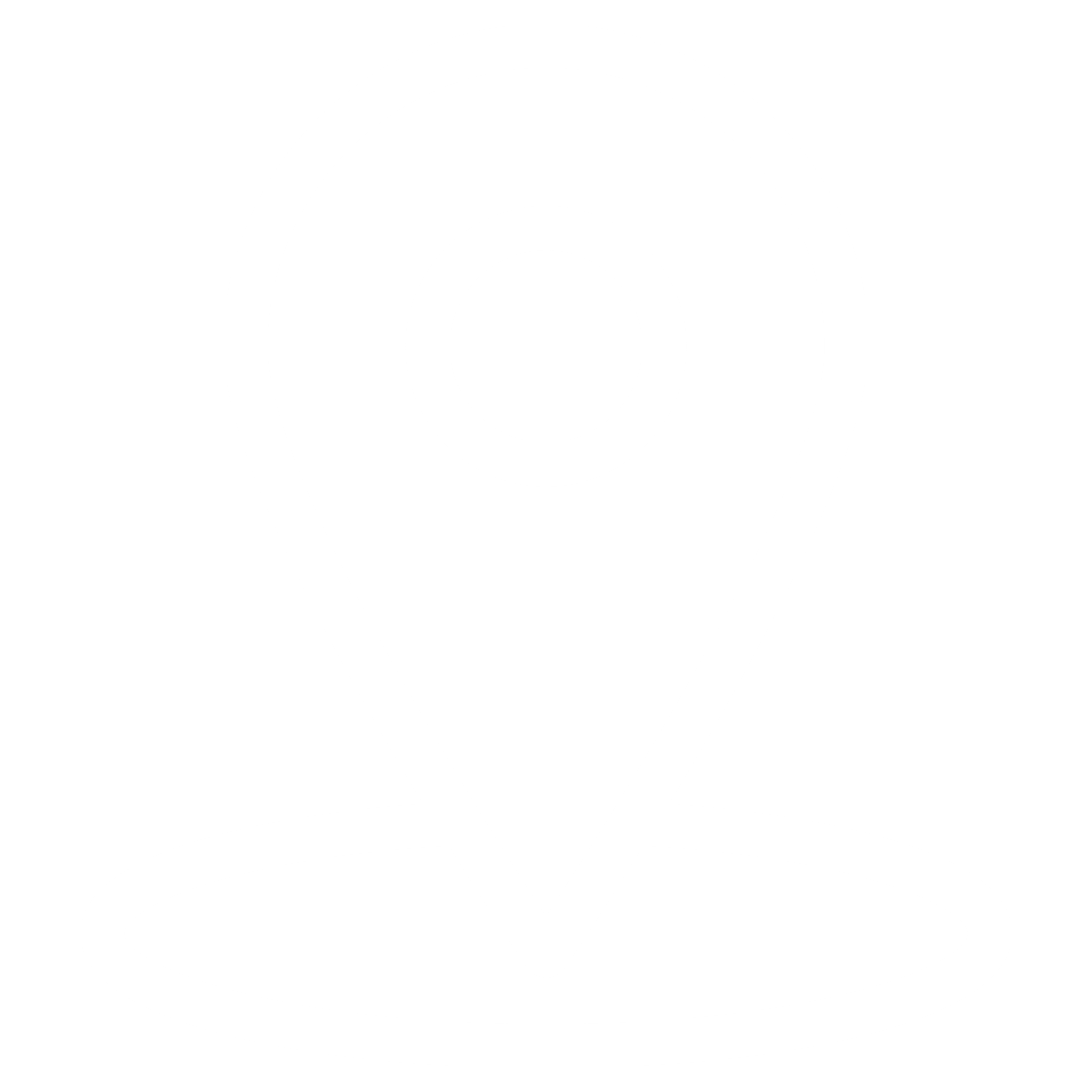 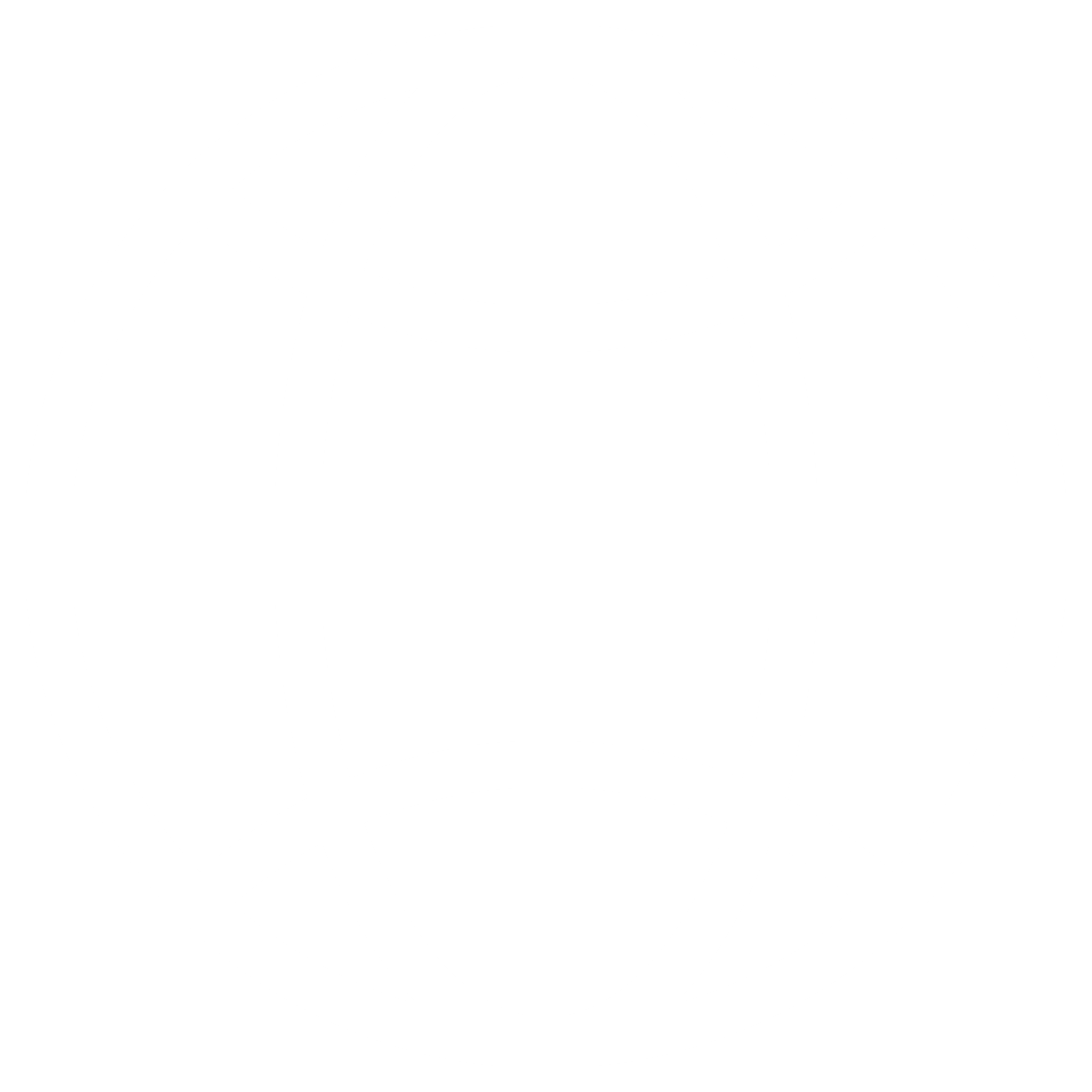 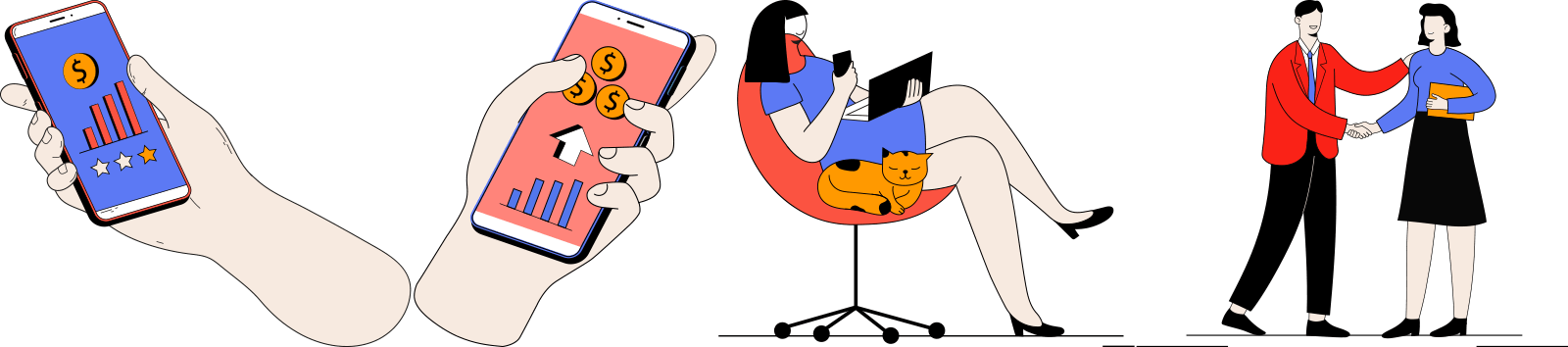